锐得PPT商城
锐得PPT炫彩立体图表
www.ruideppt.net
锐得PPT图表系列——强调关系
添加文字添加文字添加
文字添加文字添加文字添加
添加文字添加文字添加
文字添加文字添加文字添加
B
C
添加文字添加文字添加
文字添加文字添加文字添加
添加文字添加文字添加
文字添加文字添加文字添加
D
A
锐得PPT炫彩立体图表
 www.ruideppt.net
锐得PPT图表系列——对比关系
此处添加内容文字
点击此处添加内容文字
点击此处添加内容文字
此处添加内容文字
点击此处添加内容文字
点击此处添加内容文字
点击此处添加内容文字
点击此处添加内容文字
点击此处添加内容文字
点击此处添加内容文字
文字
添加内容文字
文字
文字
锐得PPT炫彩立体图表
 www.ruideppt.net
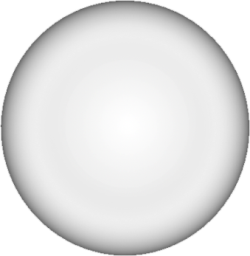 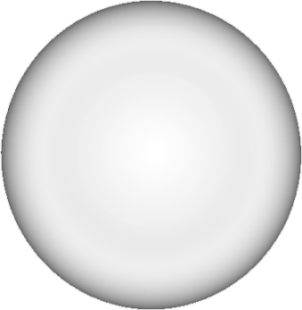 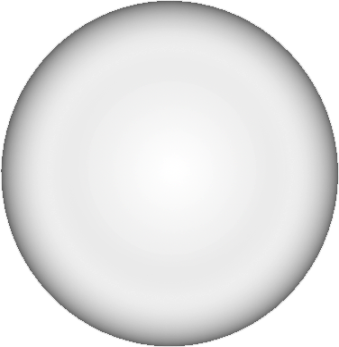 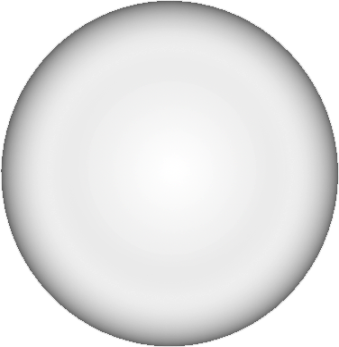 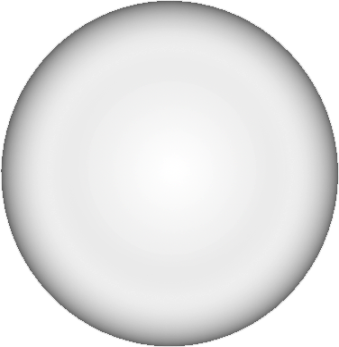 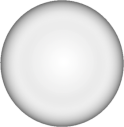 锐得PPT图表系列——递进关系
添加文字
3
6
8
12
15
10
添加文字
添加文字
添加文字
添加文字
添加文字
点击添加内容文字点击添加内容文字点击添加内容文字
锐得PPT炫彩立体图表
 www.ruideppt.net
锐得PPT图表系列——说明并列
01
02
点击此处添加您要的内容文字点击此处添加您要的内容文字点击此处添加您要的内容文字
点击此处添加您要的内容文字点击此处添加您要的内容文字点击此处添加您要的内容文字
此处添加文字
此处添加文字
此处添加文字
点击此处添加您要的内容文字
点击此处添加您要的内容文字
点击此处添加您要的内容文字
点击此处添加您要的内容文字
点击此处添加您要的内容文字
点击此处添加您要的内容文字
锐得PPT炫彩立体图表
 www.ruideppt.net
锐得PPT图表系列——强调关系
点击此处添加内容文字
点击此处添加内容文字点击此处添加内容文字
点击此处添加内容文字
点击此处添加内容文字
点击此处添加内容文字点击此处添加内容
添加文字
点击此处添加内容文字
添加文字
添加文字
点击此处添加内容文字
添加文字
添加文字
点击此处添加内容文字
添加文字
Entet
点击此处添加内容文字
点击此处添加内容文字
锐得PPT炫彩立体图表
 www.ruideppt.net
锐得PPT图表系列——递进关系
1
2
3
4
添加文字
添加文字
添加文字
添加文字
点击添加内容文字点击添加内容文字
点击添加内容文字点击添加内容文字
点击添加内容文字点击添加内容文字
点击添加内容文字点击添加内容文字
点击此处添加您要的内容文字
文字
点击此处添加您要的内容文字点击此处添加您要的内容文字
点击此处添加您要的内容文字
文字
点击此处添加您要的内容文字点击此处添加您要的内容文字
锐得PPT炫彩立体图表
 www.ruideppt.net
锐得PPT图表系列——层级关系
添加
文字
添加
文字
添加
文字
锐得PPT炫彩立体图表
 www.ruideppt.net
锐得PPT图表系列——层级关系
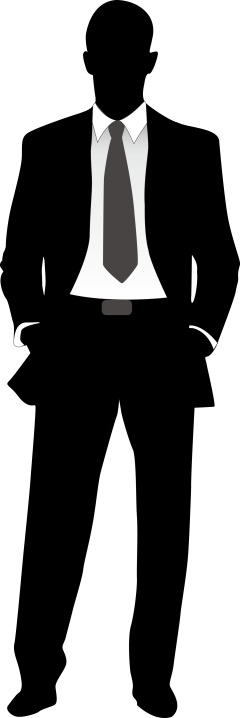 标注2
标注1
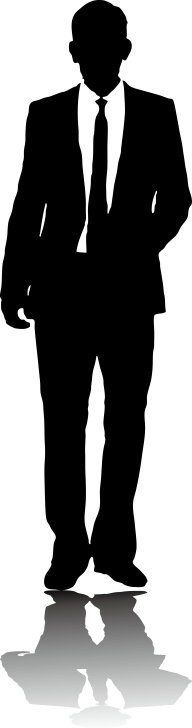 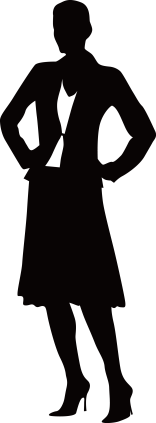 标注3
锐得PPT炫彩立体图表
 www.ruideppt.net
锐得PPT图表系列——强调说明
点击此处添加内容
点击此处添加内容
点击此处添加内容
点击此处添加内容
点击此处添加内容
锐得PPT炫彩立体图表
 www.ruideppt.net
锐得PPT图表系列——强调关系
此处添加内容
此处添加内容
点击添加内容文字点击添加内容文字
点击添加内容文字点击添加内容文字
点击添加内容文字点击添加内容文字
此处添加内容
点击添加内容文字点击添加内容文字
此处添加内容
此处添加内容
点击添加内容文字点击添加内容文字
点击添加内容文字点击添加内容文字
此处添加内容
锐得PPT炫彩立体图表
 www.ruideppt.net
锐得PPT图表系列——递进关系
点击此处添加内容此处添加内容
添加文字
点击此处添加内容此处添加内容
点击此处添加内容此处添加内容
添加文字
点击此处添加内容此处添加内容
添加文字
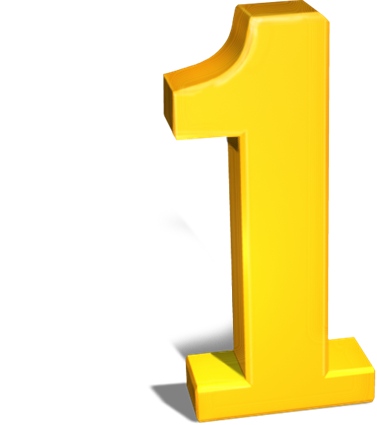 点击此处添加内容此处添加内容
点击此处添加内容此处添加内容
锐得PPT炫彩立体图表
 www.ruideppt.net
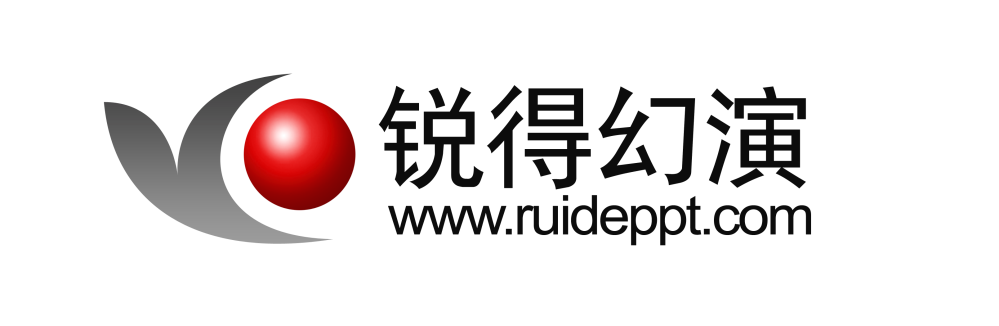 锐得精品 　幻演天下
更多精品图表请登陆锐得PPT模板商城 www.ruideppt.net
锐得PPT论坛更多免费下载http://bbs.ruideppt.com/